Fractured Rainbow
Silver State Self-Advocacy Conference8.3.2022
Samuel J. Hickson, Ph.D., LMSW, MSSA, MBA, ACE-CHC
Social Worker
Department of High Risk
Financial Disclosures
No financial disclosures
Visualization Exercise
Objectives
This presentation will discuss…
Social View on LGBTQIA+ In Medicine
Research on LGBTQIA+ in Primary Care
Demographics of LGBTQIA+ With Disabilities 
Challenges for LGBTQIA+ With Disabilities
Self-Advocacy
Resources
Social View On LGBTQIA+ In Medicine
LGBTQIA+ Under Attack
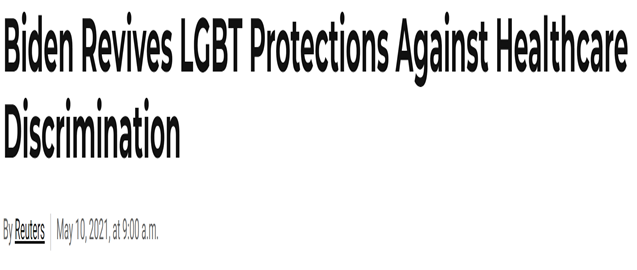 Source: (Chiacu, 2021)
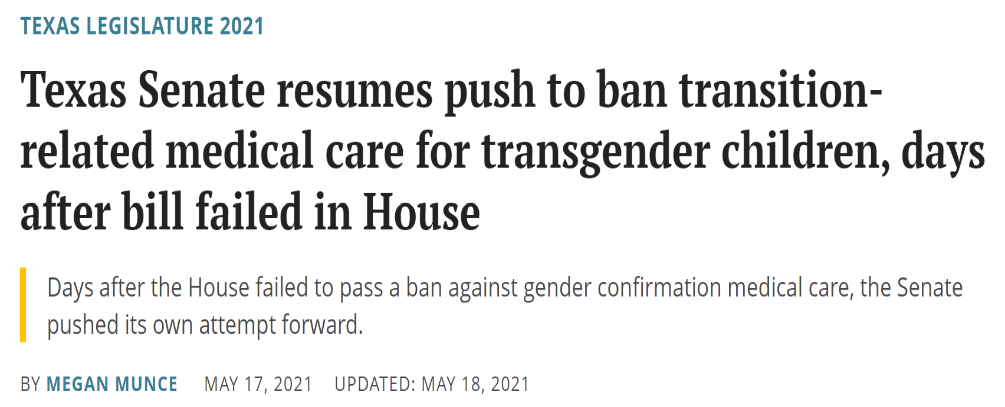 Source: (Munce, 2021)
What Does The Research Say?
What Is Previous Research A Problem?
Research On LGBTQIA+ In Primary Care
Sexual Minorities in Primary Care/Preventive Medicine
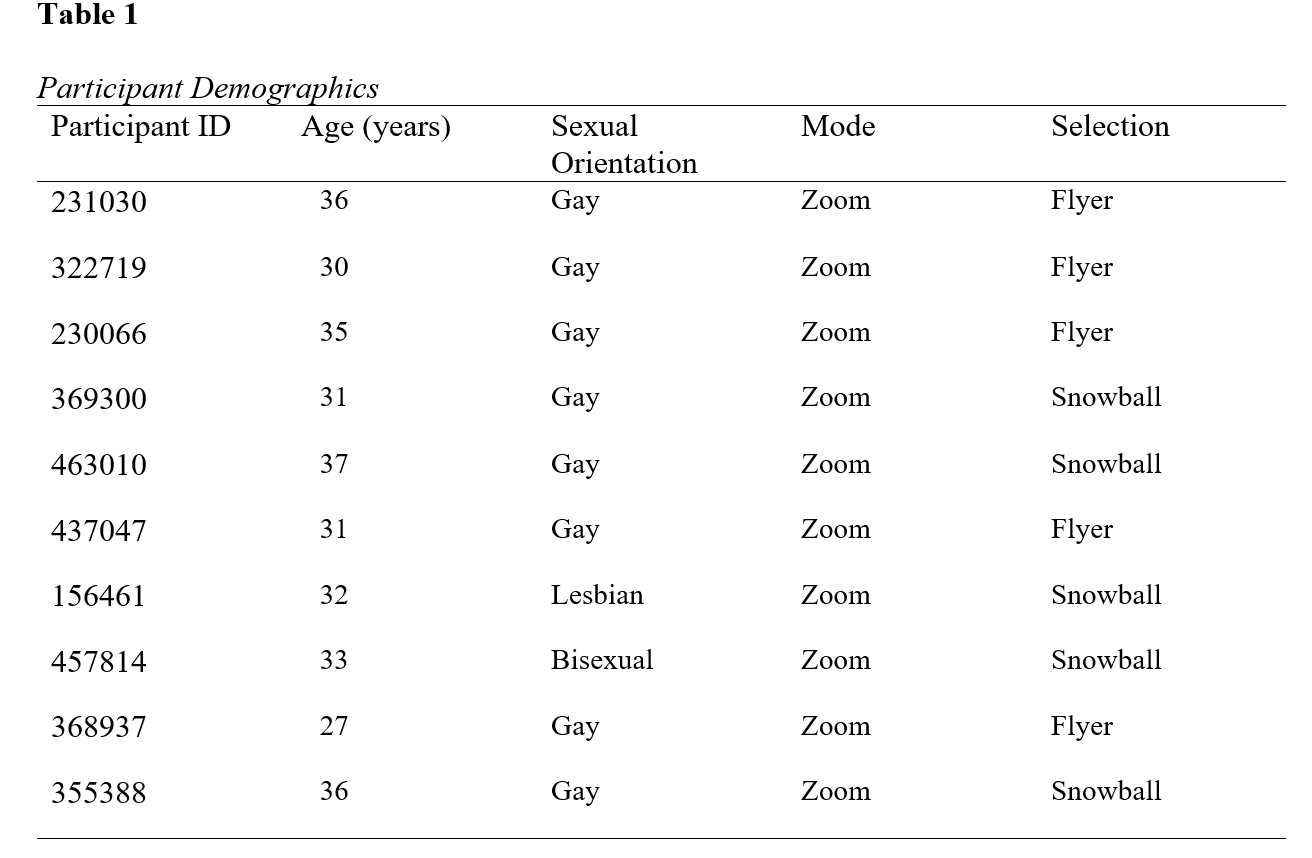 Sexual Minorities in Primary Care/Preventive Medicine
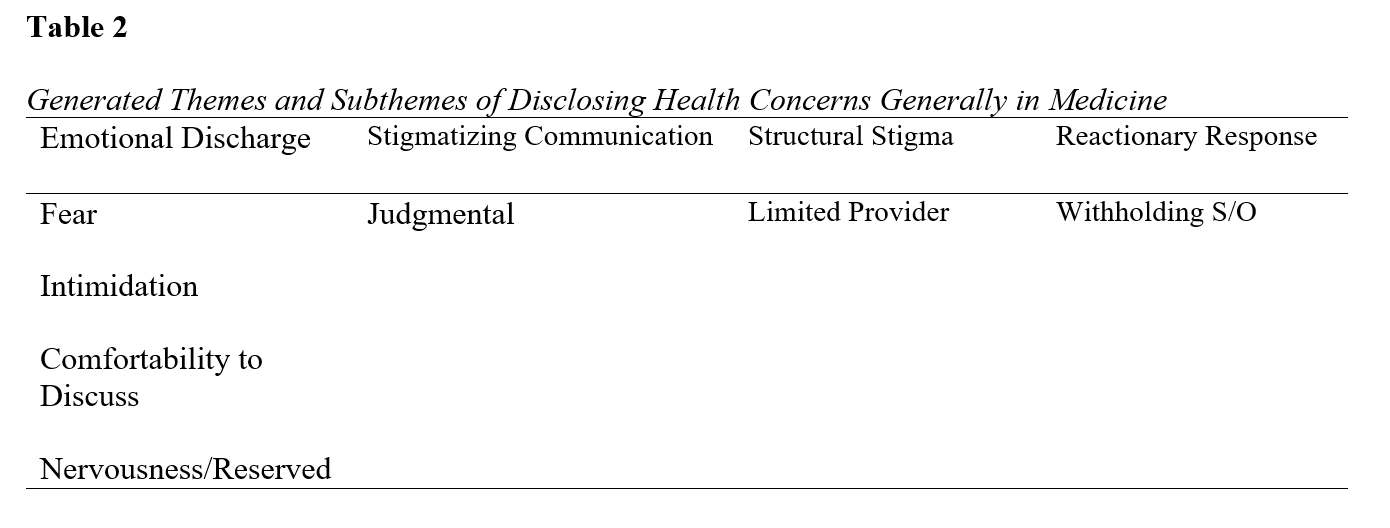 Sexual Minorities in Primary Care/Preventive Medicine
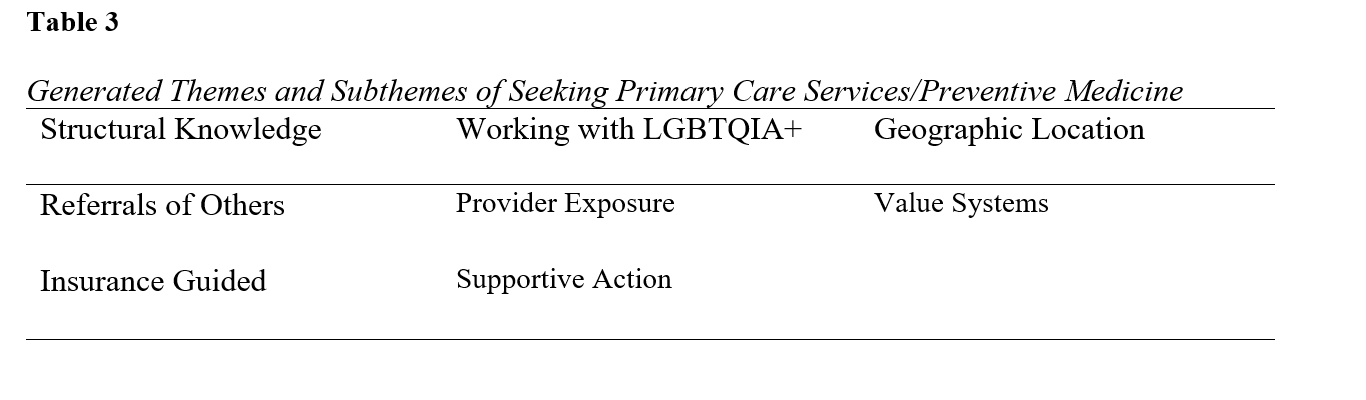 Sexual Minorities in Primary Care/Preventive Medicine
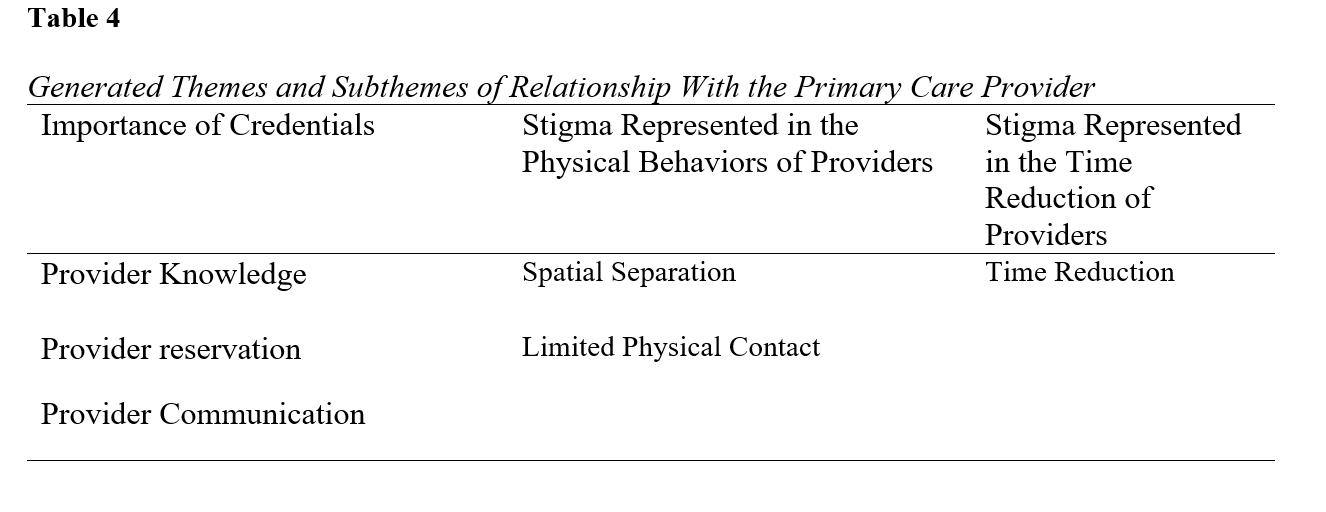 Sexual Minorities in Primary Care/Preventive Medicine
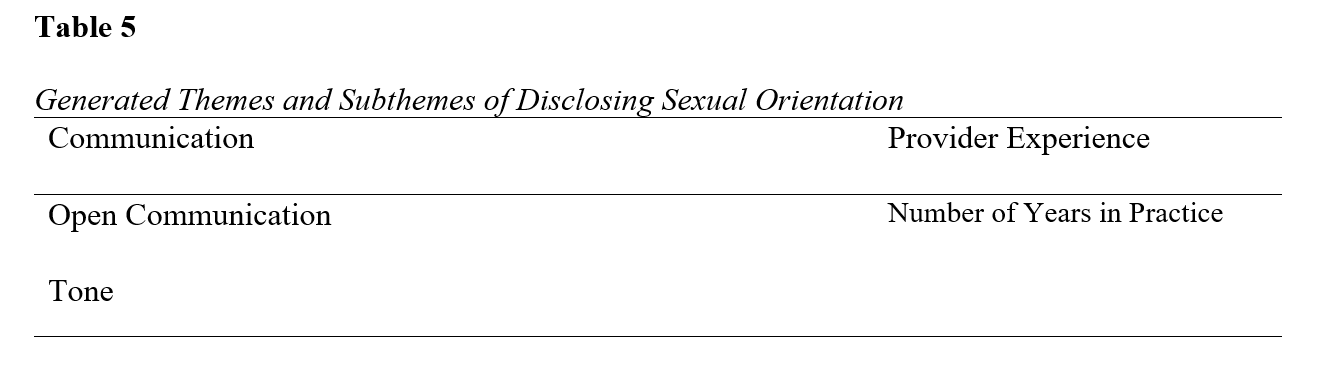 Sexual Minorities in Primary Care/Preventive Medicine
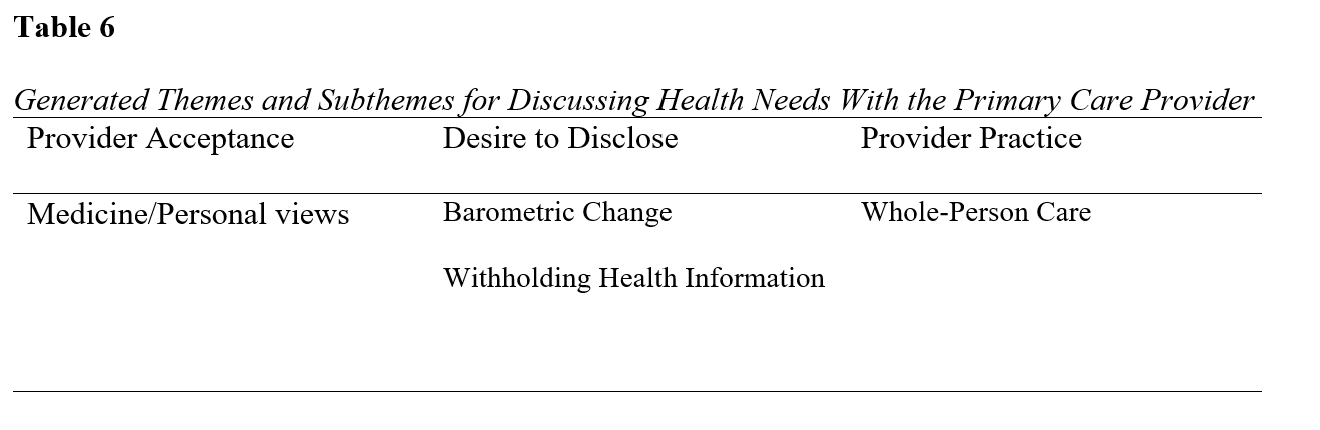 Summary of Results
Demographics on LGBTQIA+ With Disabilities
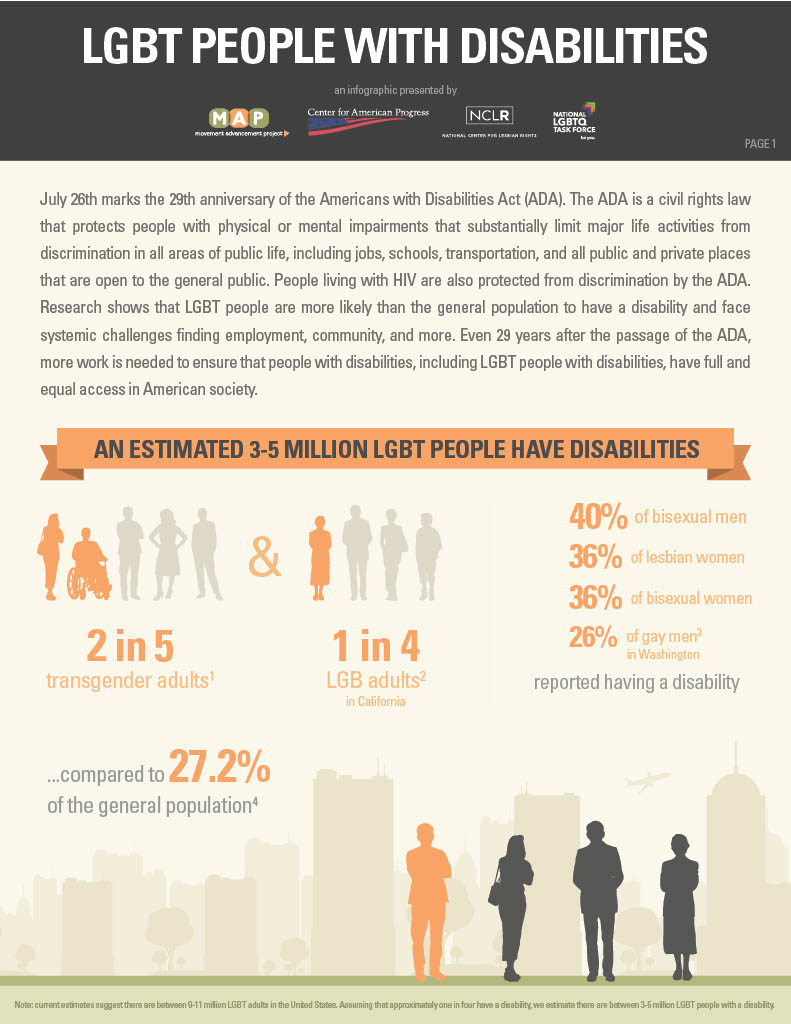 Demographics
3-5 million LGBT have disabilities
40% of bisexual men
36% of lesbian women
36% of bisexual women
26% of gay men
Source: Movement Advancement Project. July 2019. LGBT People With Disabilities. https://www.lgbtmap.org/lgbt-people-disabilities
Challenges For LGBTQIA+ With Disabilities
Challenges For LGBTQIA+ With Disabilities
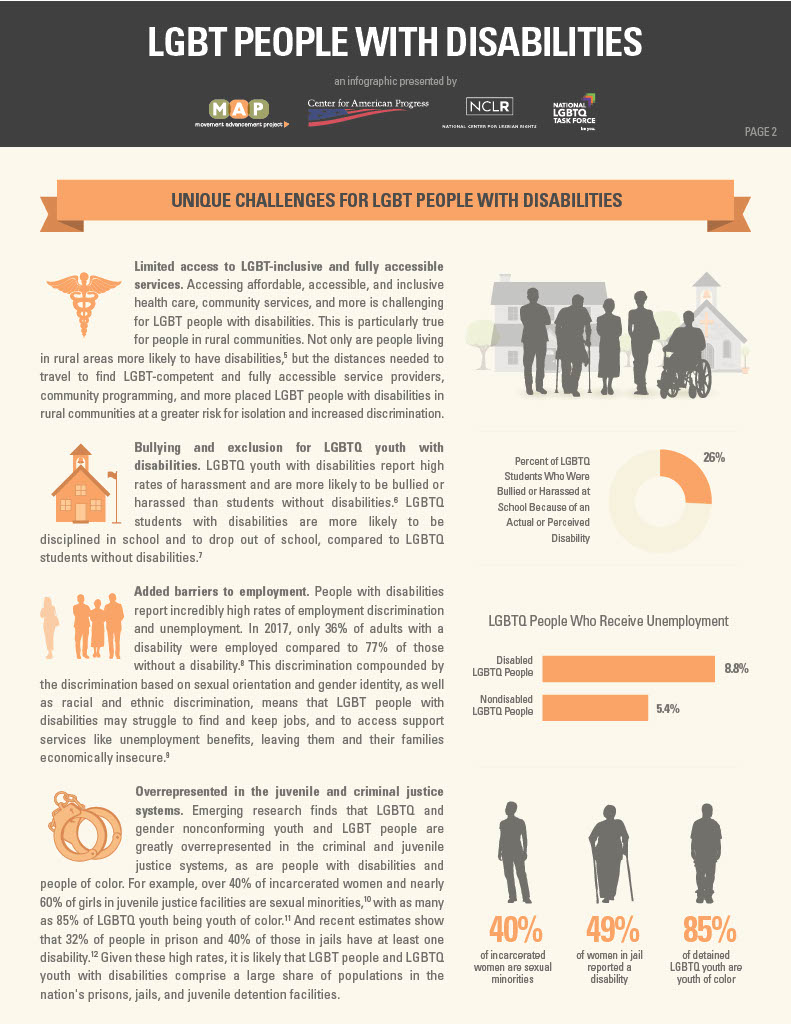 Limited access to full services
LGBTQIA+ youth with disabilities experience higher levels of bullying
Employment barriers
More likely to be caught in the criminal justice system
Source: Movement Advancement Project. July 2019. LGBT People With Disabilities. https://www.lgbtmap.org/lgbt-people-disabilities
Challenges For LGBTQIA+ With Disabilities (Continued)
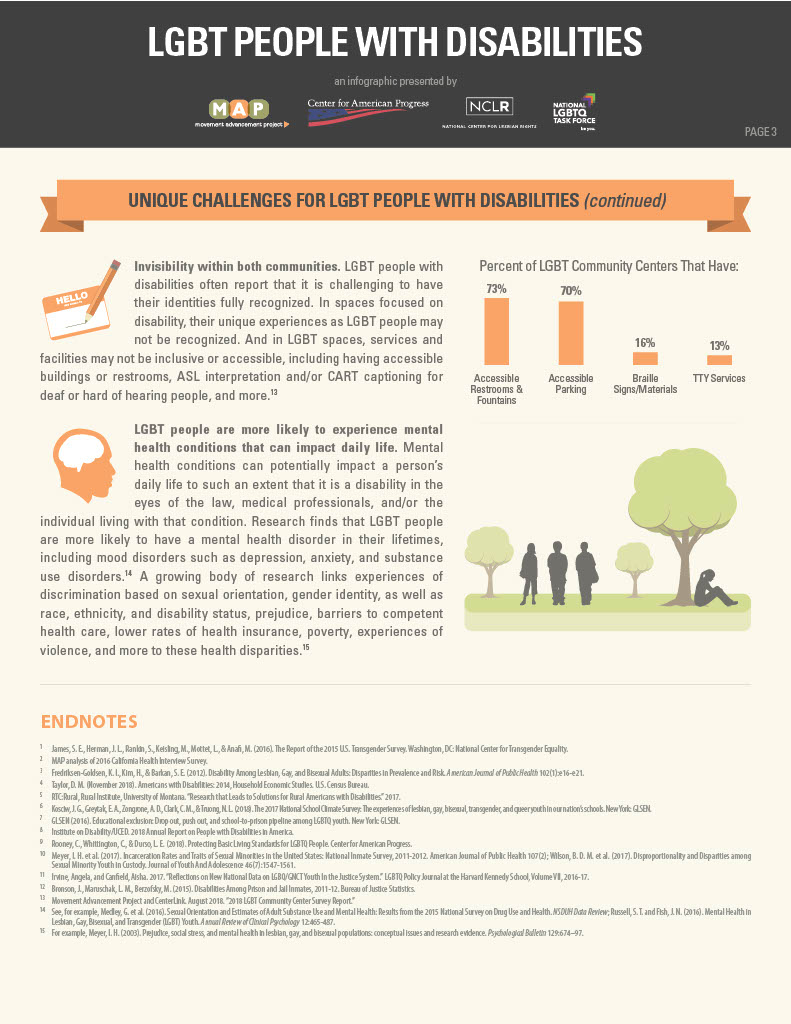 Not accepted by either community
More likely to experience mental health conditions
Source: Movement Advancement Project. July 2019. LGBT People With Disabilities. https://www.lgbtmap.org/lgbt-people-disabilities
Self-Advocacy
What Can You Do Exercise?
(1) What can you do in your community to self-advocate or advocate for someone living with a disability?
What Does The Community Say?
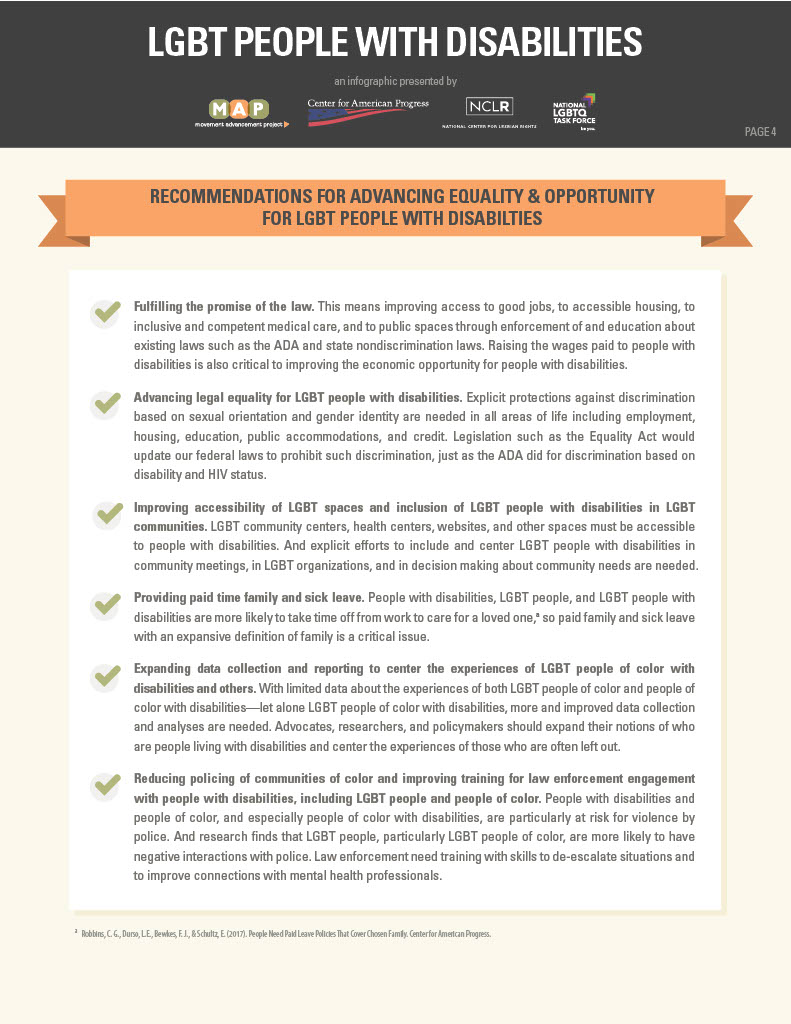 Source: Movement Advancement Project. July 2019. LGBT People With Disabilities. https://www.lgbtmap.org/lgbt-people-disabilities
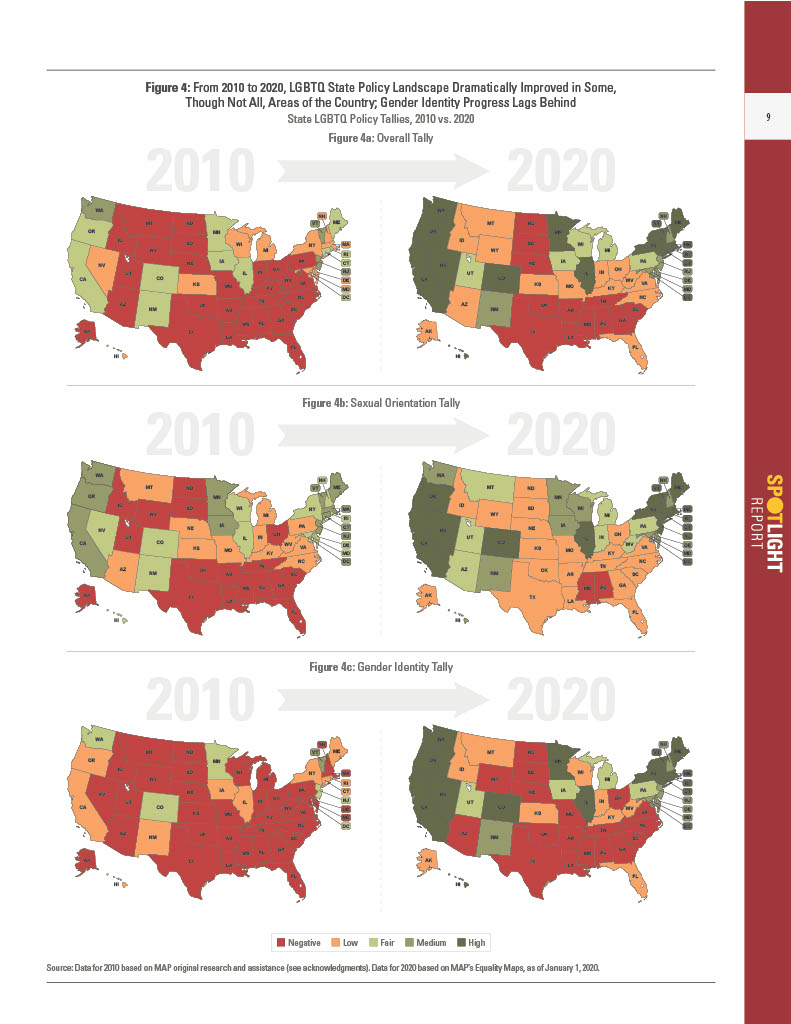 Are You Protected?
Source: Movement Advancement Project. February 2020. Mapping LGBTQ Equality: 2010 to 2020. www.lgbtmap.org/2020-tally-report
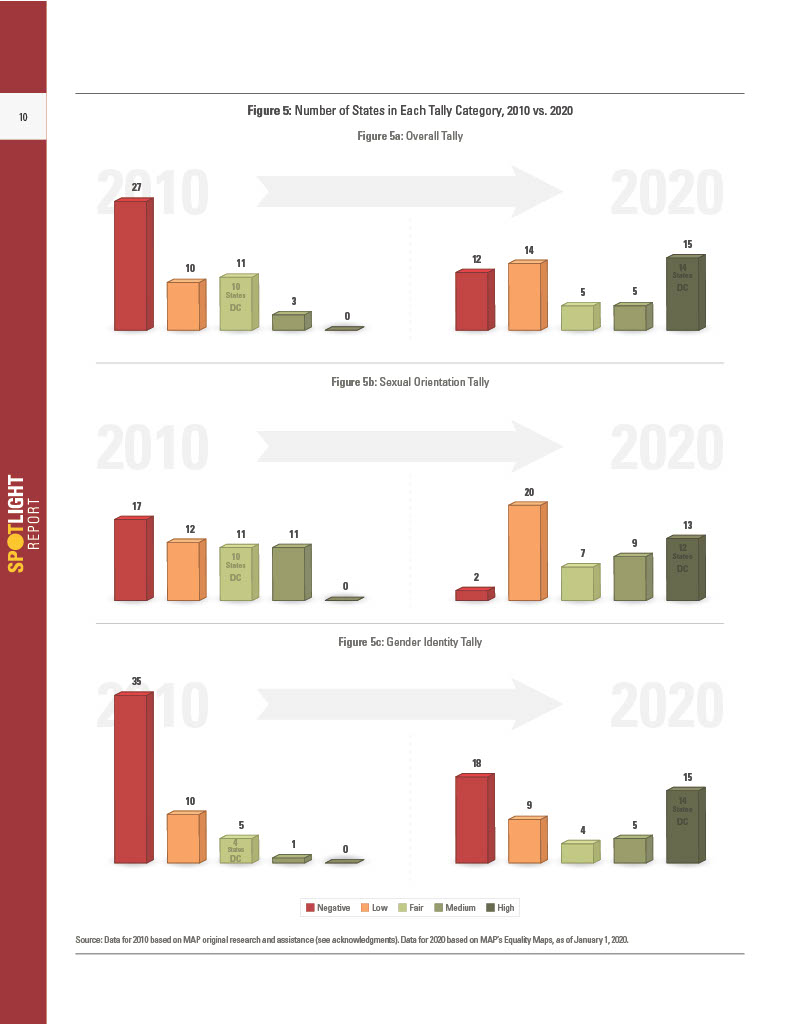 Are You Protected?
Source: Movement Advancement Project. February 2020. Mapping LGBTQ Equality: 2010 to 2020. www.lgbtmap.org/2020-tally-report
Resources For LGBTQIA+ With Disabilities
Where Can You Go?
Local Libraries
Policy Representatives
International Organizations
Non-Profit Organizations
Medical Community
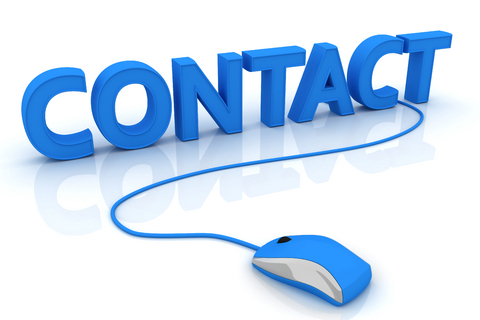 Contact
Samuel J. Hickson, Ph.D., LMSW, MSSA, MBA, ACE-CHC
Intermountain Healthcare Nevada
Department of High Risk
6355 S Buffalo Dr., 3rd Floor
Las Vegas, NV 89113
702.499.8565
samuel.hickson@imail.com
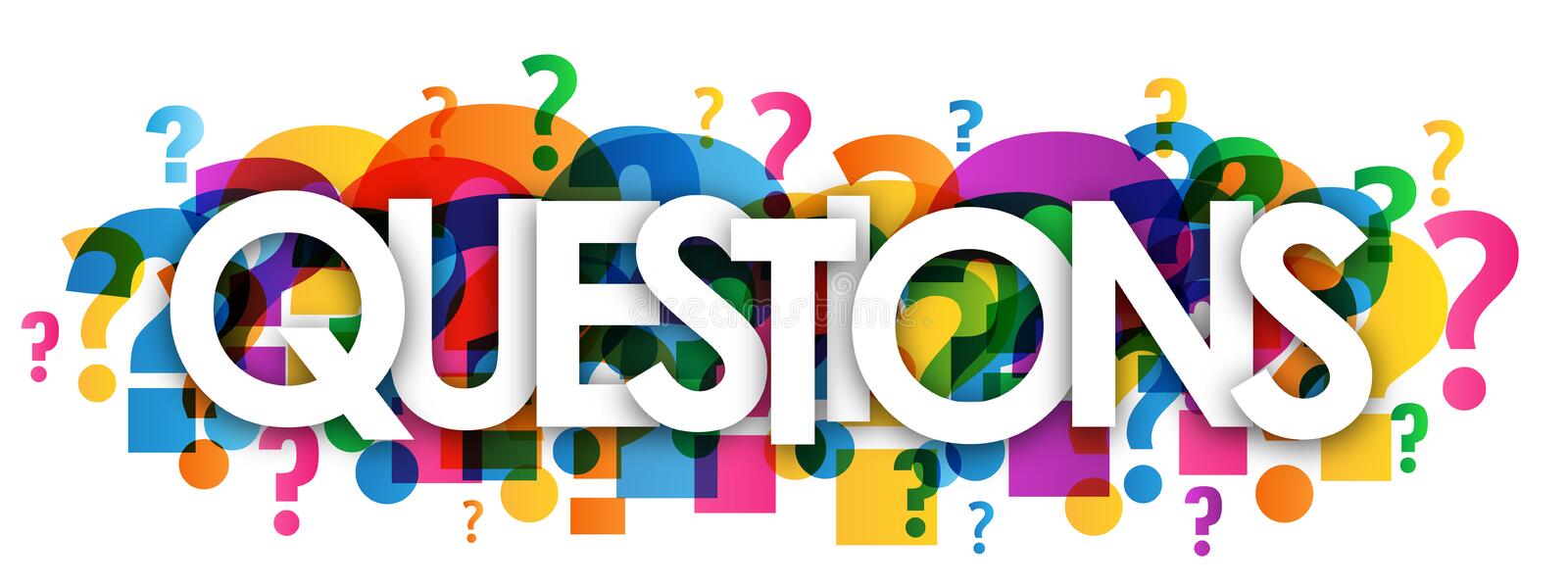 References
Aisner, A. J., Zappas, M., & Marks, A. (2020). Primary care for lesbian, gay, bisexual, transgender, and queer/questioning (LGBTQ) patients. Journal for Nurse Practitioners, 16(4), 281-285. https://doi.org/10.1016/j.nurpra.2019.12.011 
Baldwin, A. M., Dodge, B., Schick, V., Sanders, S. A., & Fortenberry, J. D. (2017). Sexual minority women's satisfaction with health-care providers and state-level structural support: Investigating the impact of lesbian, gay, bisexual, and transgender non-discrimination legislation. Women's Health Issues, 27(3), 271-278. https://doi.org/10.1016/j.whi.2017.01.004
Barefoot, K. N., Smalley, K. B., & Warren, J. C. (2017). A quantitative comparison of the health care disclosure experiences of rural and non-rural lesbians. Stigma and Health (Washington, D.C.), 2(3), 195-207. https://doi.org/10.1037/sah0000052
Bowling, J., Baldwin, A., & Schnarrs, P. W. (2019). Influences of health care access on resilience building among transgender and gender non-binary individuals. International Journal of Transgenderism, 20(2), 205-217. https://doi.org/10.1080/15532739.2019.1595807
Bristowe, K., Hodson, M., Wee, B., Almack, K., Johnson, K., Daveson, B. A., Koffman, J., McEnhill, L., & Harding, R. (2018). Recommendations to reduce inequalities for LGBT people facing advanced illness: ACCESSCare national qualitative interview study. Palliative Medicine, 32(1), 23-35. https://doi.org/10.1177/0269216317705102
References
Chasin, C. D. (2015). Making sense in and of the asexual community: Navigating relationships and identities in a context of resistance. Journal of Community & Applied Social Psychology, 25(2), 167-180. https://doi.org/10.1002/casp.2203
Chiacu, D. (2021, May 10). Biden revives LGBT protections against healthcare discrimination. U.S. News & World Report. https://www.usnews.com/news/us/articles/2021-05-10/biden-administration-to-protect-gay-transgender-against-health-care-discrimination-hhs
Cyrus, K. (2017). Multiple minorities as multiply marginalized: Applying the minority stress theory to LGBTQ people of color. Journal of Gay & Lesbian Mental Health, 21(3), 194-202. https://doi.org/10.1080/19359705.2017.1320739
Dichter, M. E., Ogden, S. N., & Scheffey, K. L. (2018). Provider perspectives on the application of patient sexual orientation and gender identity in clinical care: A qualitative study. Journal of General Internal Medicine, 33(8), 1359-1365. https://doi.org/10.1007/s11606-018-4489-4
Chasin, C. D. (2015). Making sense in and of the asexual community: Navigating relationships and identities in a context of resistance. Journal of Community & Applied Social Psychology, 25(2), 167-180. https://doi.org/10.1002/casp.2203
References
Chiacu, D. (2021, May 10). Biden revives LGBT protections against healthcare discrimination. U.S. News & World Report. https://www.usnews.com/news/us/articles/2021-05-10/biden-administration-to-protect-gay-transgender-against-health-care-discrimination-hhs
Cyrus, K. (2017). Multiple minorities as multiply marginalized: Applying the minority stress theory to LGBTQ people of color. Journal of Gay & Lesbian Mental Health, 21(3), 194-202. https://doi.org/10.1080/19359705.2017.1320739
Dichter, M. E., Ogden, S. N., & Scheffey, K. L. (2018). Provider perspectives on the application of patient sexual orientation and gender identity in clinical care: A qualitative study. Journal of General Internal Medicine, 33(8), 1359-1365. https://doi.org/10.1007/s11606-018-4489-4
Dolezal, L., & Lyons, B. (2017). Health-related shame: An affective determinant of health? Medical Humanities, 43(4), 257-263. https://doi.org/10.1136/medhum-2017-011186
Doyle, D. M., & Molix, L. (2016). Disparities in social health by sexual orientation and the etiologic role of self-reported discrimination. Archives of Sexual Behavior, 45(6), 1317-1327. https://doi.org/10.1007/s10508-015-0639-5
References
Ellner, A. L., & Phillips, R. S. (2017). The coming primary care revolution. Journal of General Internal Medicine: JGIM, 32(4), 380-386. https://doi.org/10.1007/s11606-016-3944-3
Emlet, C. A., Fredriksen-Goldsen, K. I., Kim, H., & Hoy-Ellis, C. (2017). The relationship between sexual minority stigma and sexual health risk behaviors among HIV-positive older gay and bisexual men. Journal of Applied Gerontology, 36(8), 931-952. https://doi.org/10.1177/0733464815591210
English, D., Rendina, H. J., & Parsons, J. T. (2018). The effects of intersecting stigma: A longitudinal examination of minority stress, mental health, and substance use among Black, Latino, and Multiracial gay and bisexual men. Psychology of Violence, 8(6), 669-679. https://doi.org/10.1037/vio0000218
Fallin-Bennett, K. (2015). Implicit bias against sexual minorities in medicine: Cycles of professional influence and the role of the hidden curriculum. Academic Medicine, 90(5), 549-552. https://doi.org/10.1097/ACM.0000000000000662
Figueroa, W. S., & Zoccola, P. M. (2016). Sources of discrimination and their associations with health in sexual minority adults. Journal of Homosexuality, 63(6), 743-763. https://doi.org/10.1080/00918369.2015.1112193
References
Furness, B. W., Goldhammer, H., Montalvo, W., Gagnon, K., Bifulco, L., Lentine, D., & Anderson, D. (2020). Transforming primary care for lesbian, gay, bisexual, and transgender people: A collaborative quality improvement initiative. Annals of Family Medicine, 18(4), 292-302. https://doi.org/10.1370/afm.2542 
Gahagan, J., & Subirana-Malaret, M. (2018). Improving pathways to primary health care among LGBTQ populations and health care providers: Key findings from Nova Scotia, Canada. International Journal for Equity in Health, 17(1), Article 76. https://doi.org/10.1186/s12939-018-0786-0
Gonzales, G., & Henning-Smith, C. (2017). Barriers to care among transgender and gender non-conforming adults. Milbank Quarterly, 95(4), 726-748. https://doi.org/10.1111/1468-0009.12297
Hughes, R. L., Damin, C., & Heiden-Rootes, K. (2017). Where’s the LGBT in integrated care research? A systematic review. Families Systems & Health, 35(3), 308-319. https://doi.org/10.1037/fsh0000290
Munce, M. (2021, May 17). Texas senate resumes push to ban transition-related medical care for transgender children, days after bill failed in house. The Texas Tribune. https://www.texastribune.org/2021/05/17/texas-transgender-children-medical-care/
References
Perone, A. K. (2015). Health implications of the Supreme Court’s Obergefell vs. Hodges marriage equality decision. LGBT Health, 2(3), 196-199. https://doi.org/10.1089/lgbt.2015.0083 
Willging, C., Kano, M., Green, A. E., Sturm, R., Sklar, M., Davies, S., & Eckstrand, K. (2020). Enhancing primary care services for diverse sexual and gender minority populations: A developmental study protocol. BMJ Open, 10(2), e032787. https://doi.org/10.1136/bmjopen-2019-032787